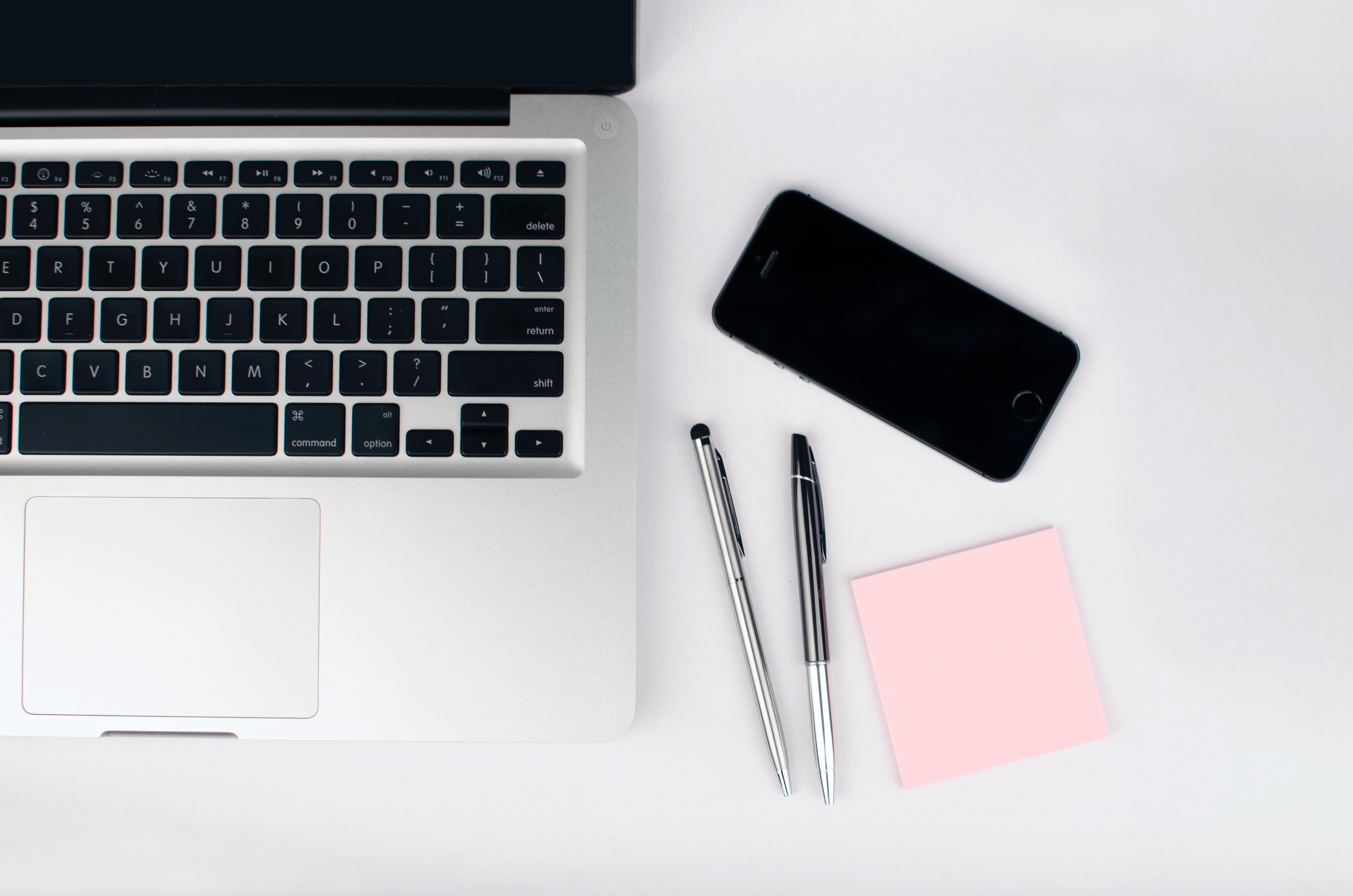 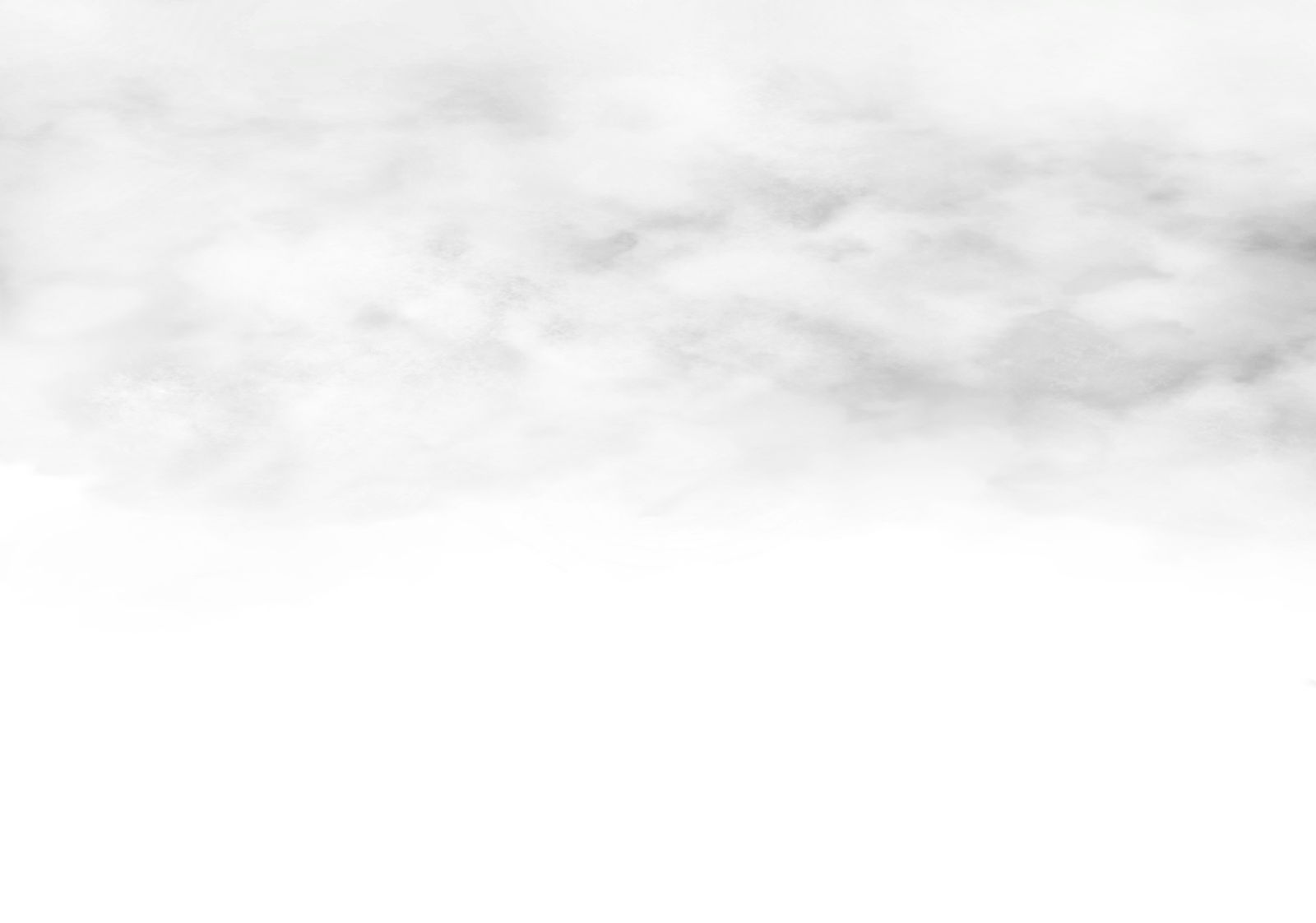 HELPING DISADVANTAGED YOUTH FIND EMPLOYMENTin web development
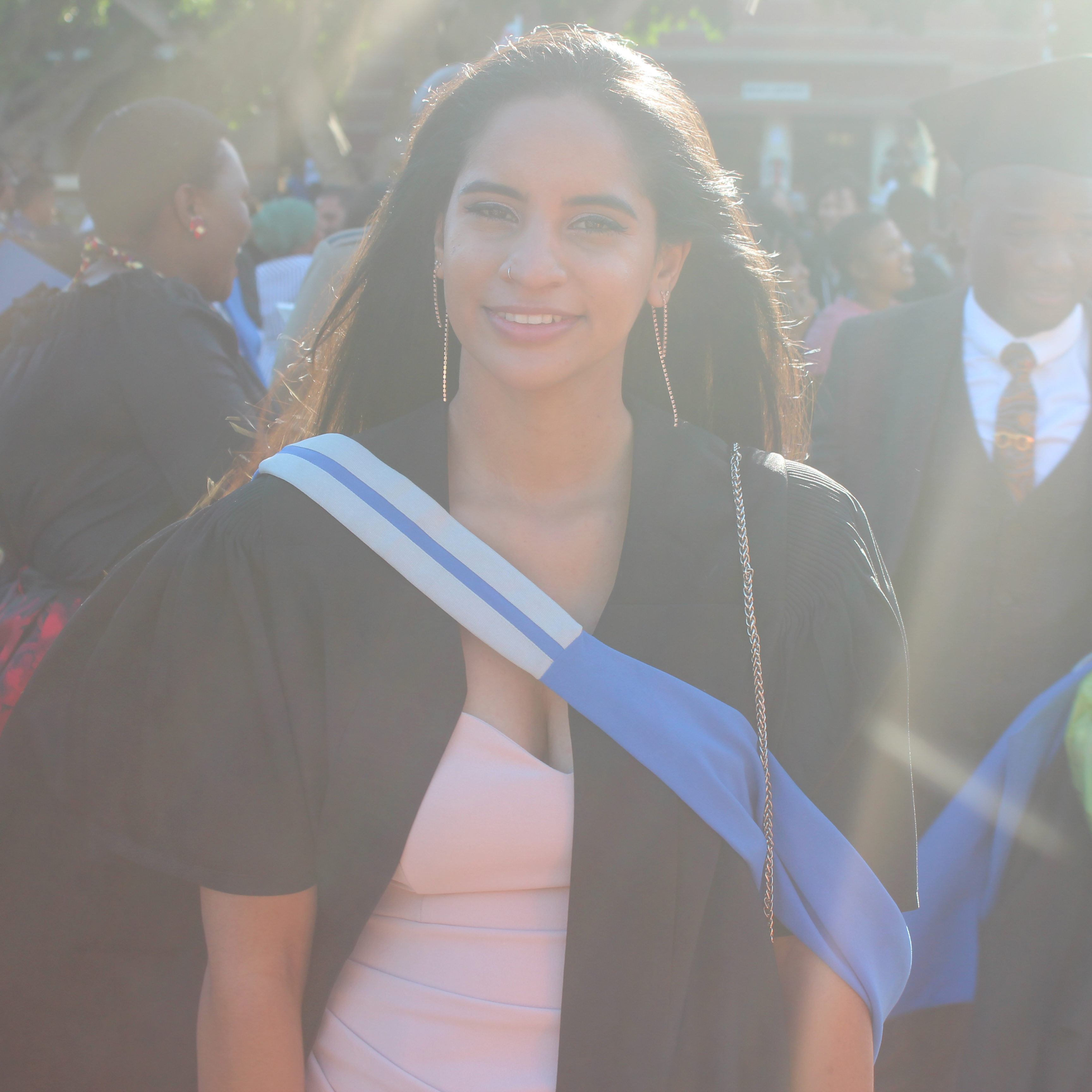 Supervisor: Prof William Tucker
Co- Supervisor: Prof Isabella Venter



Department of Computer Science
University of the Western Cape
CAMS Building

Email: 3229079@myuwc.ac.za
Website: http://www.cs.uwc.ac.za/~zamansure/
ZOË AMANSURE
BSc Computer Science
Honors
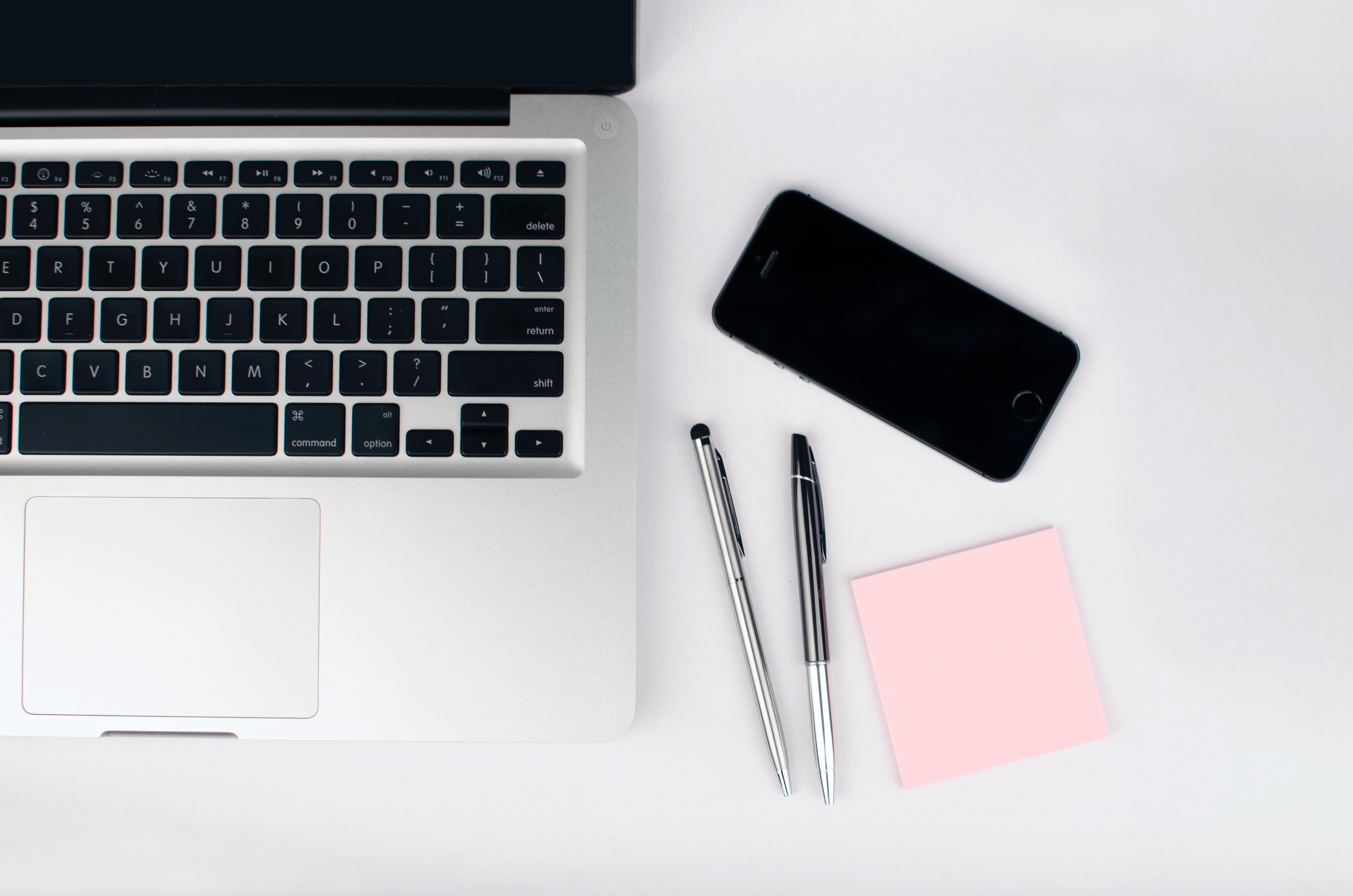 Disadvantaged youth…

Low level of education
Little to no work experience
Absence of strong networks
Absence of resources
PROBLEM

SOLUTION

USER INTERFACE

STATE DIAGRAM

CLASS DIAGRAM

TIMELINE

DEMO

Q & A
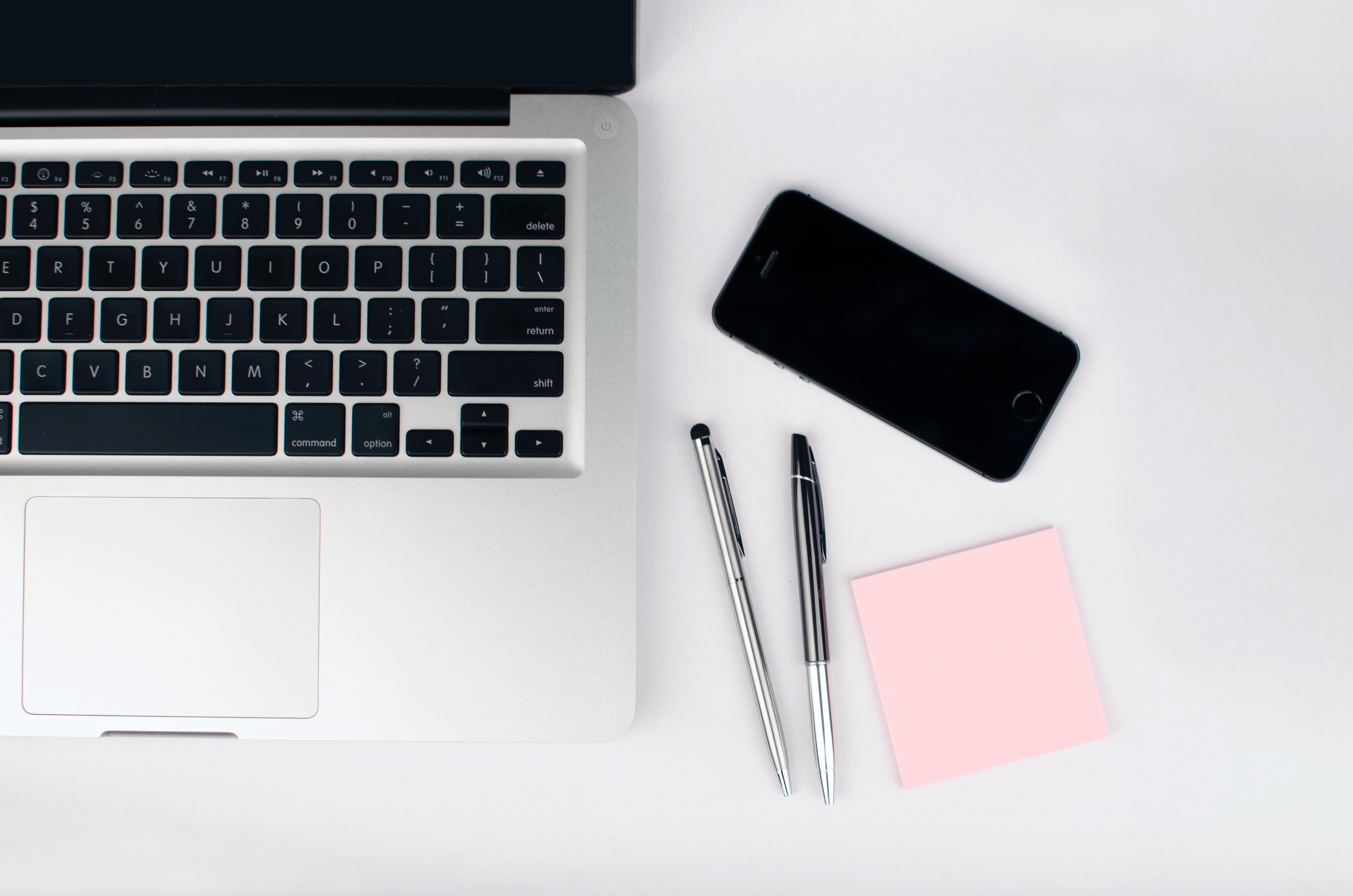 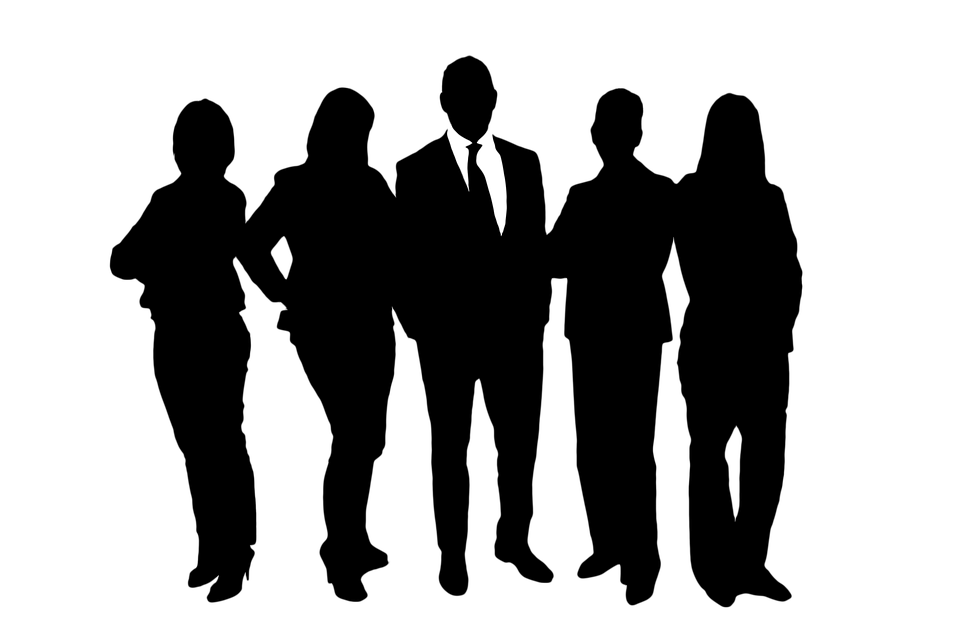 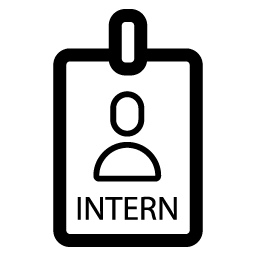 PROBLEM

SOLUTION

USER INTERFACE

STATE DIAGRAM

CLASS DIAGRAM

TIMELINE

DEMO

Q & A
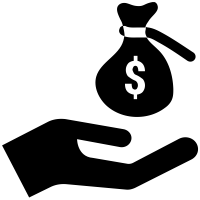 R
Government provides SETA* funding for skills development

Corporate accepts unskilled youth



Unskilled youth are trained
A comprehensive but user-friendly LMS[1]
For corporate companies
That trains disadvantaged youth

[1] LMS - Learning Management System
*Sector Education & Training Authority
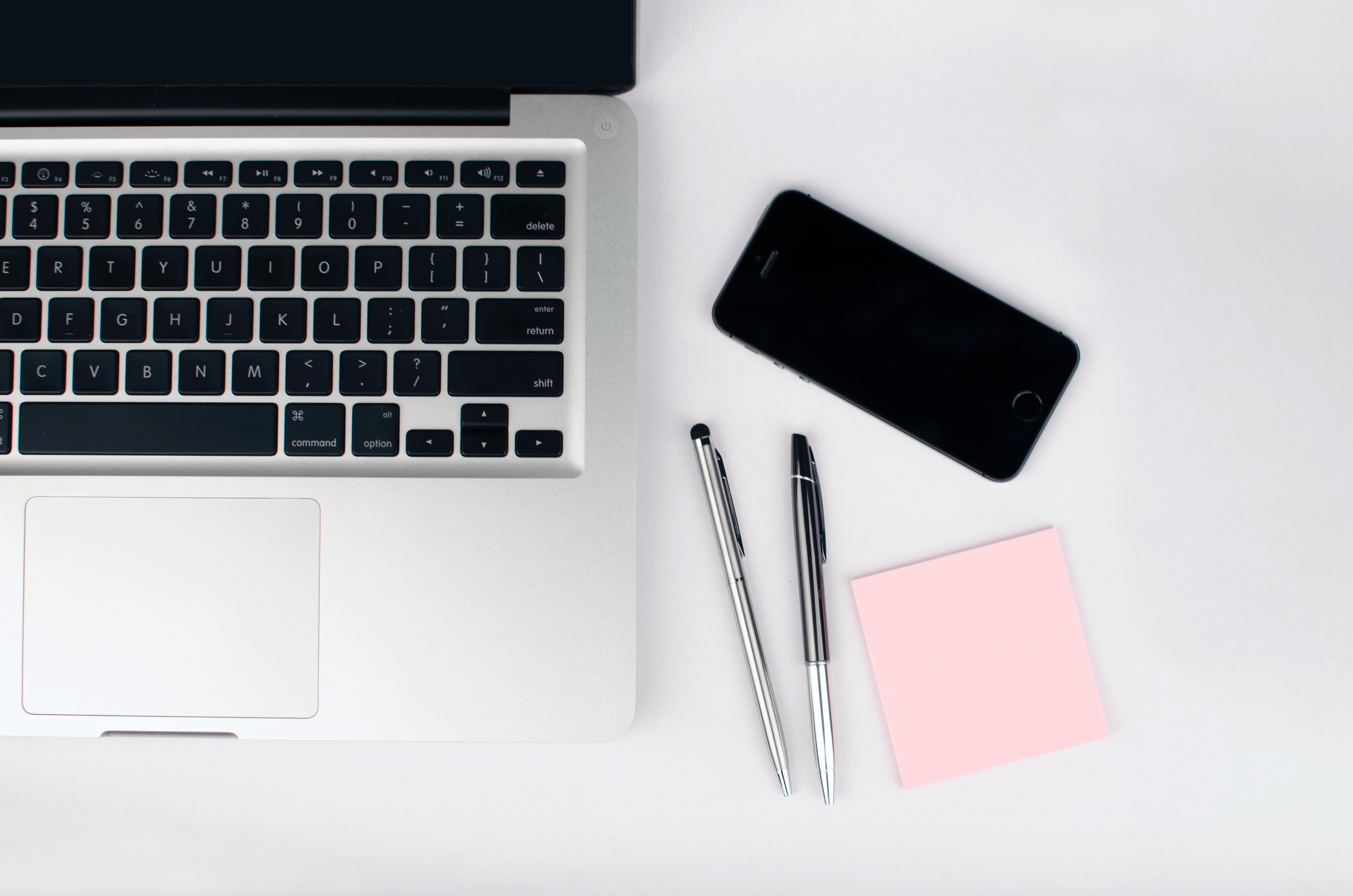 PROBLEM

SOLUTION

USER INTERFACE

STATE DIAGRAM

CLASS DIAGRAM

TIMELINE

DEMO

Q & A
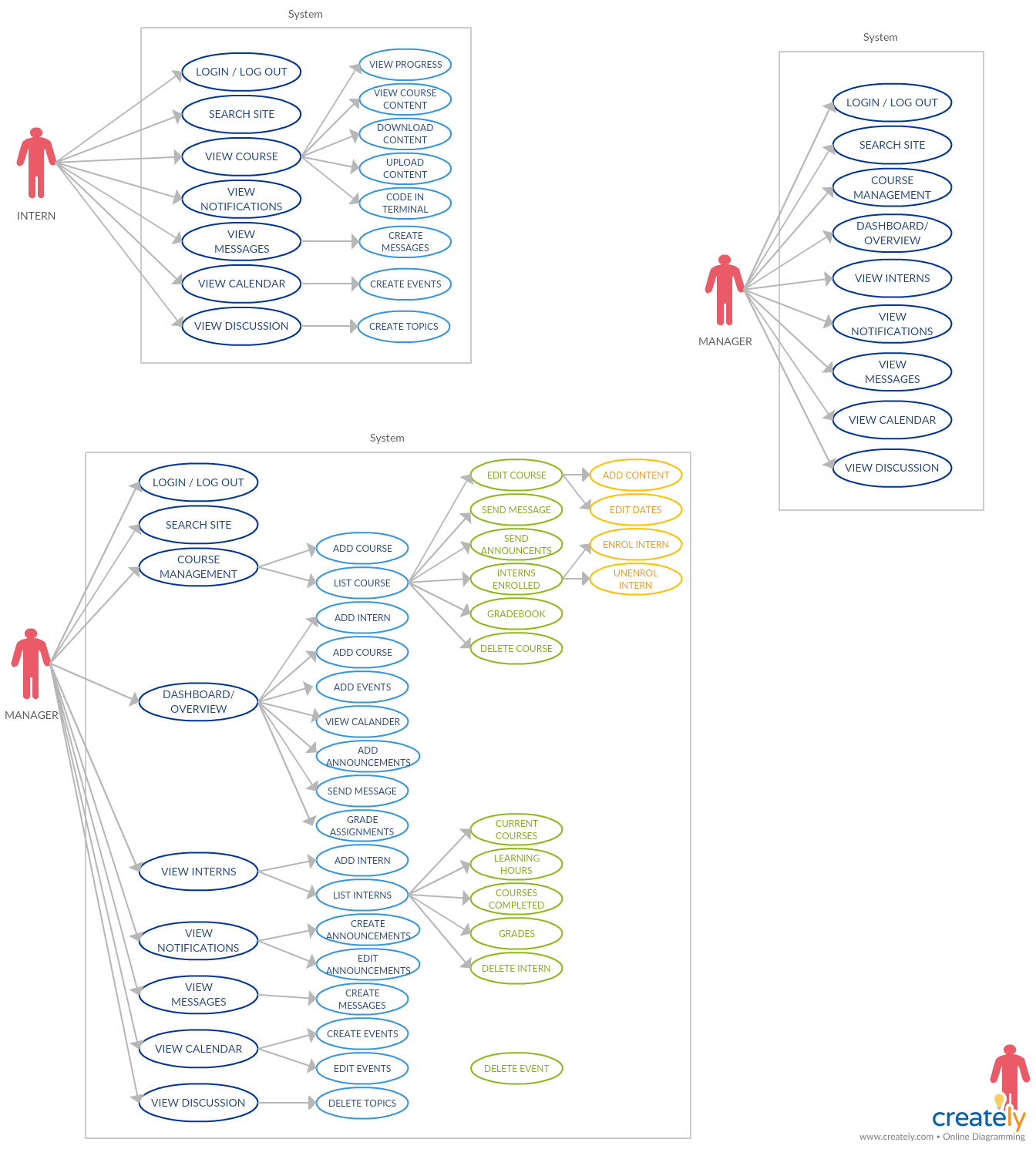 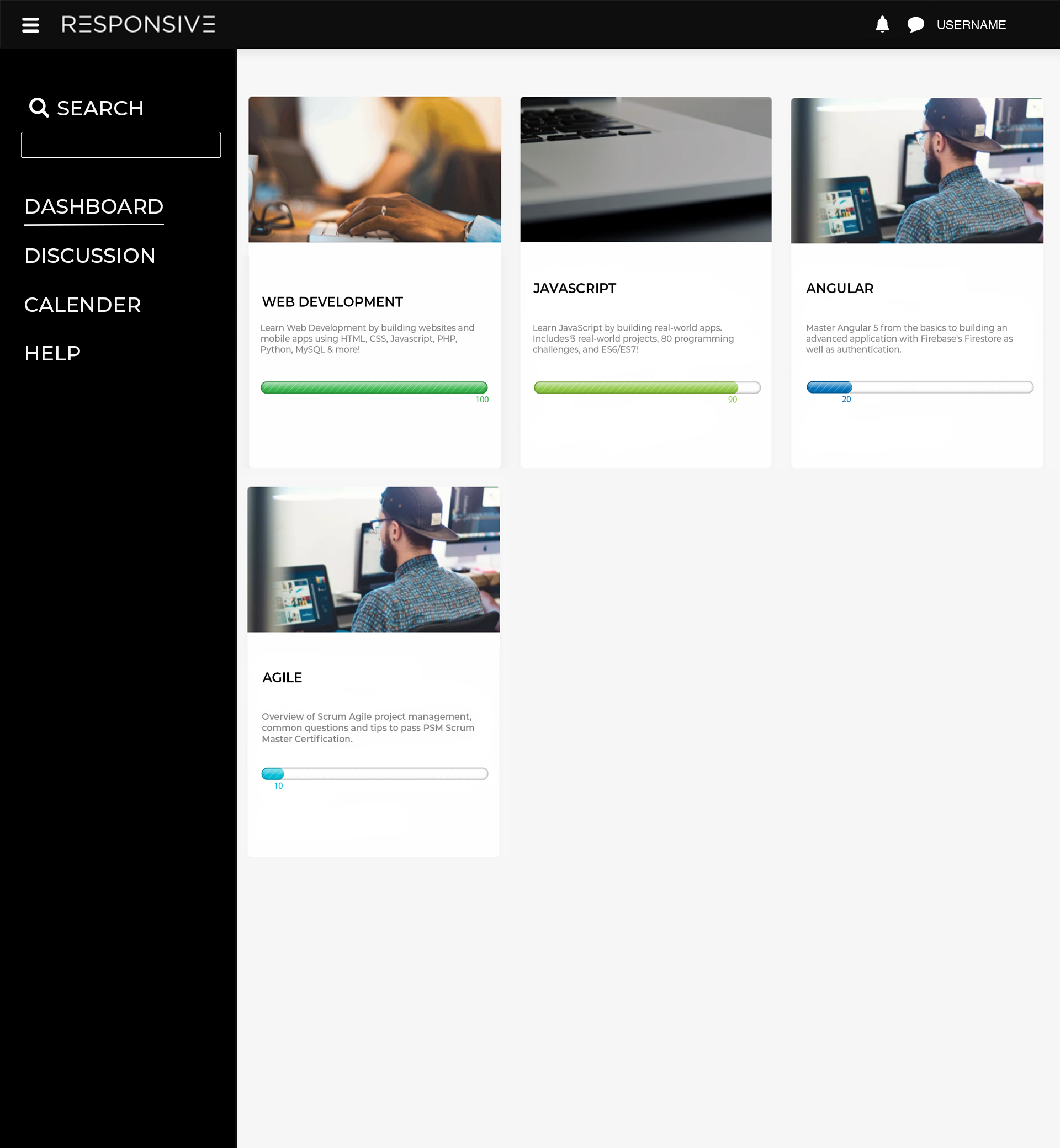 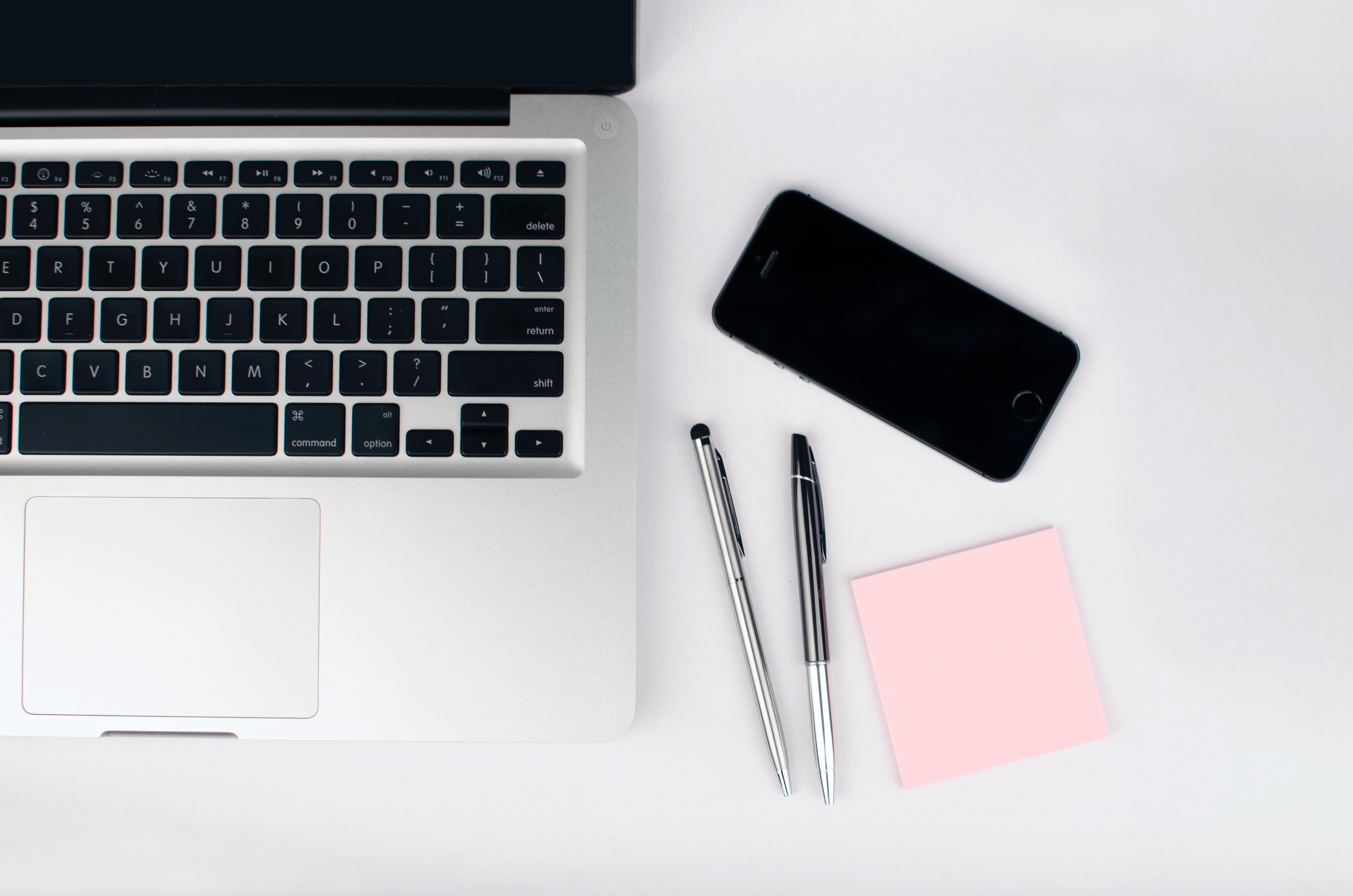 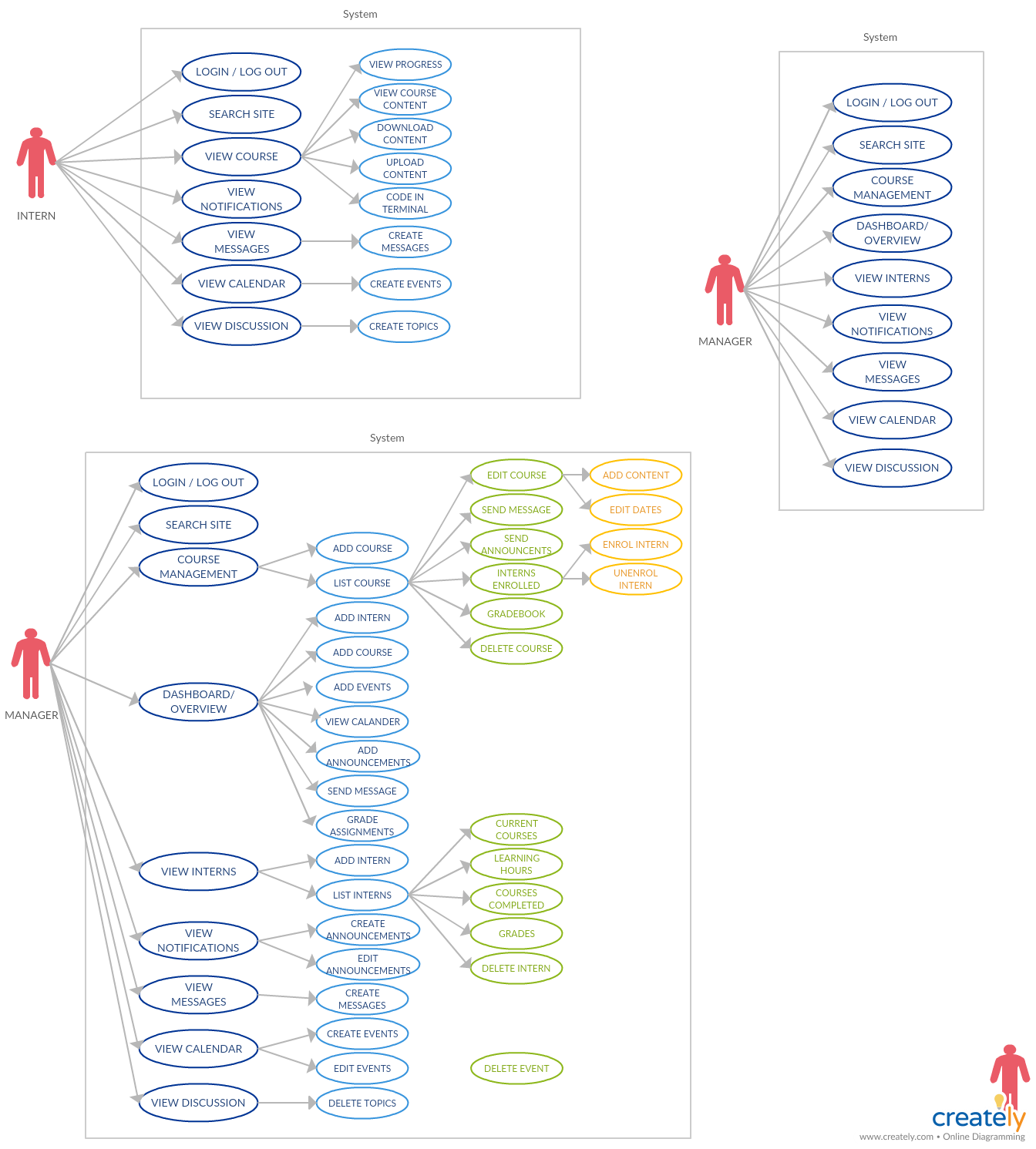 PROBLEM

SOLUTION

USER INTERFACE

STATE DIAGRAM

CLASS DIAGRAM

TIMELINE

DEMO

Q & A
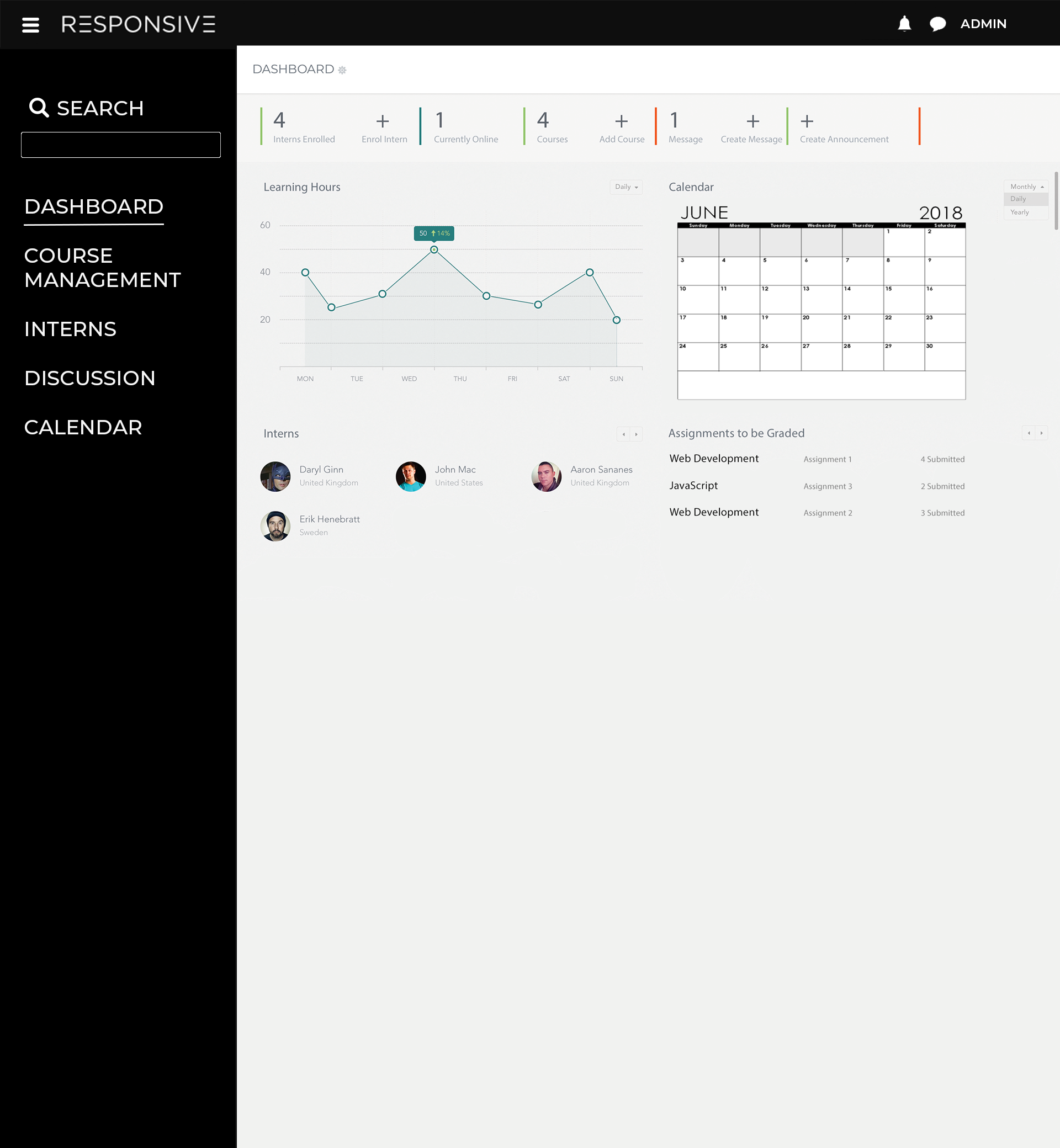 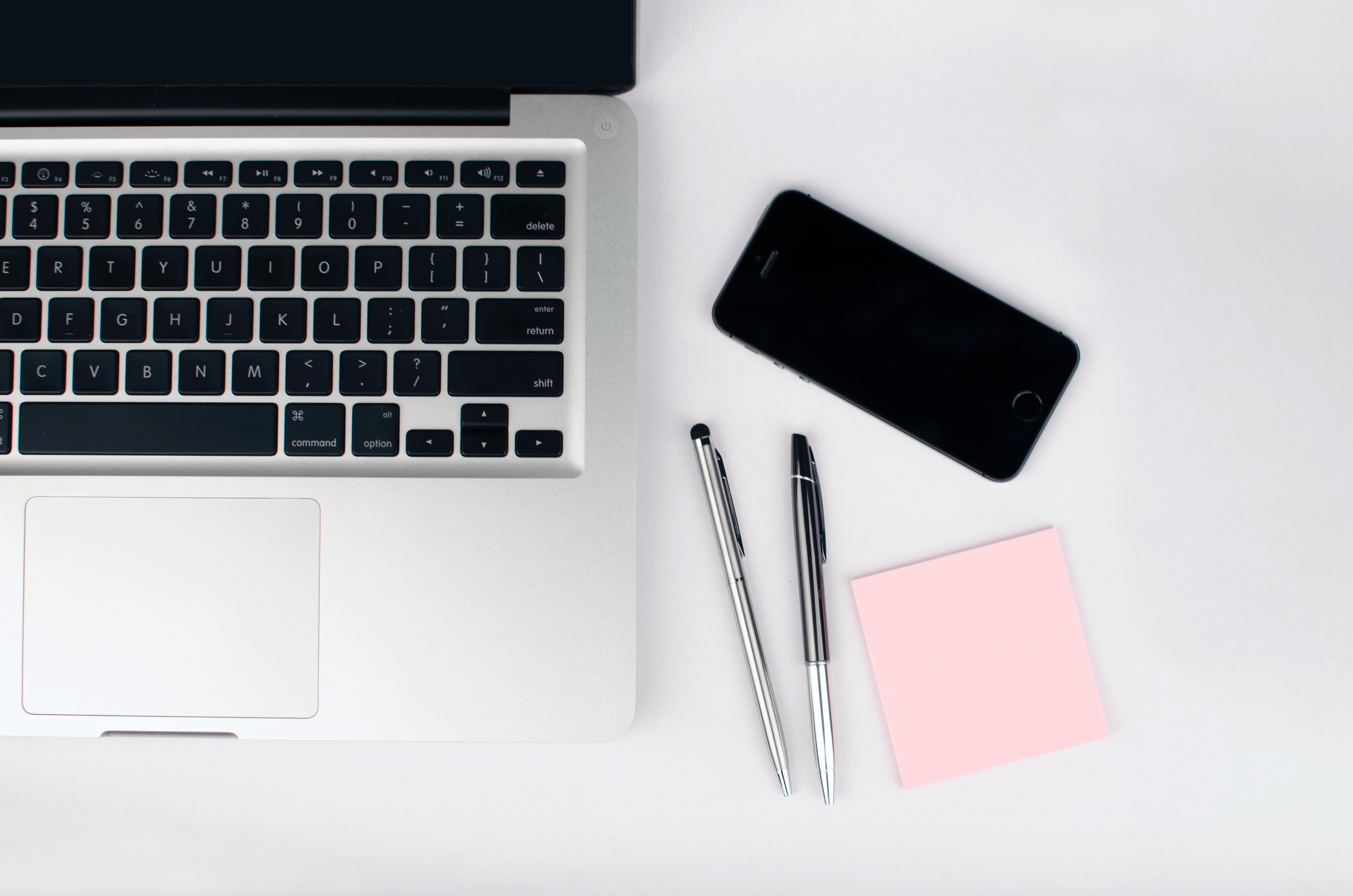 PROBLEM

SOLUTION

USER INTERFACE

STATE DIAGRAM

CLASS DIAGRAM

TIMELINE

DEMO

Q & A
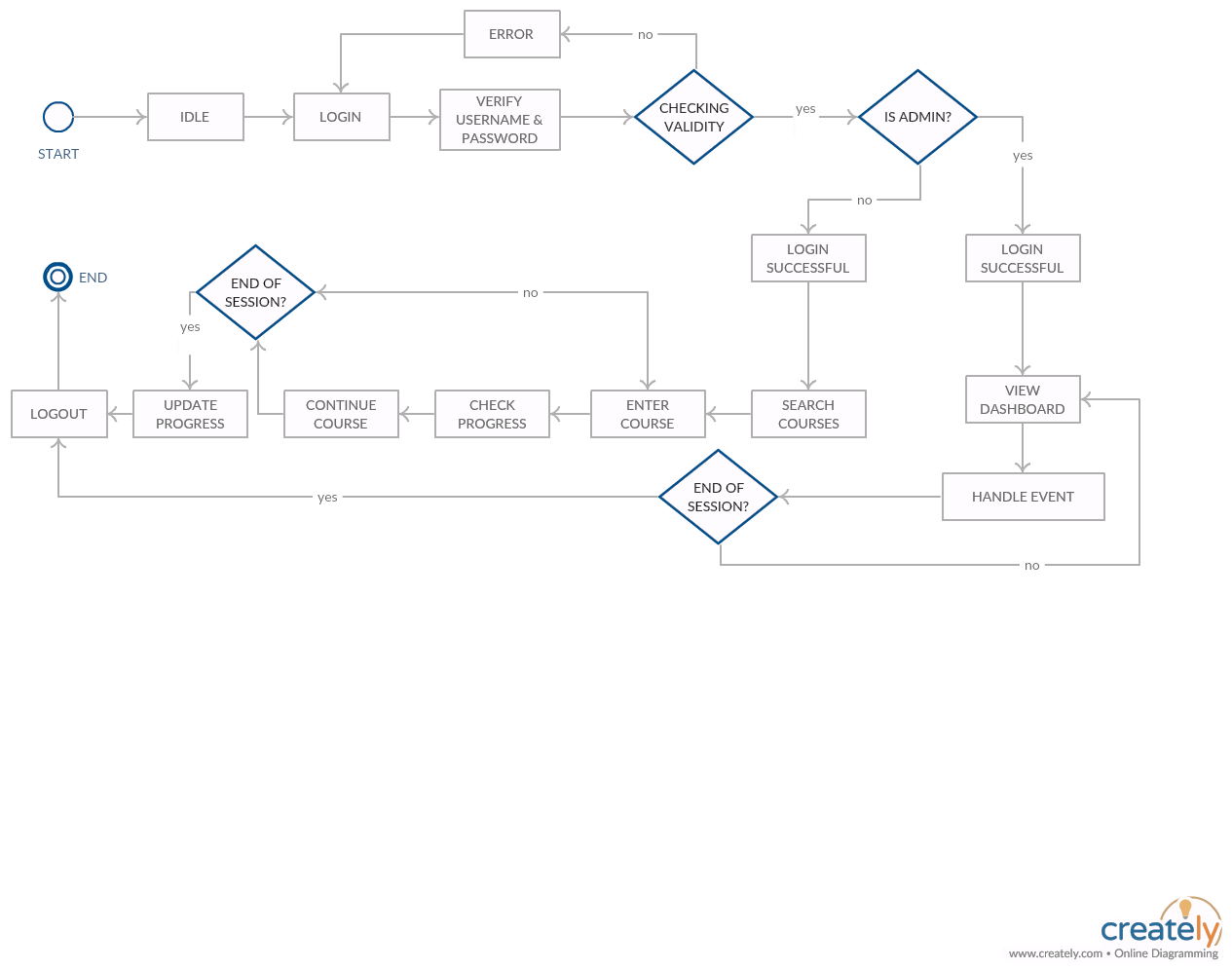 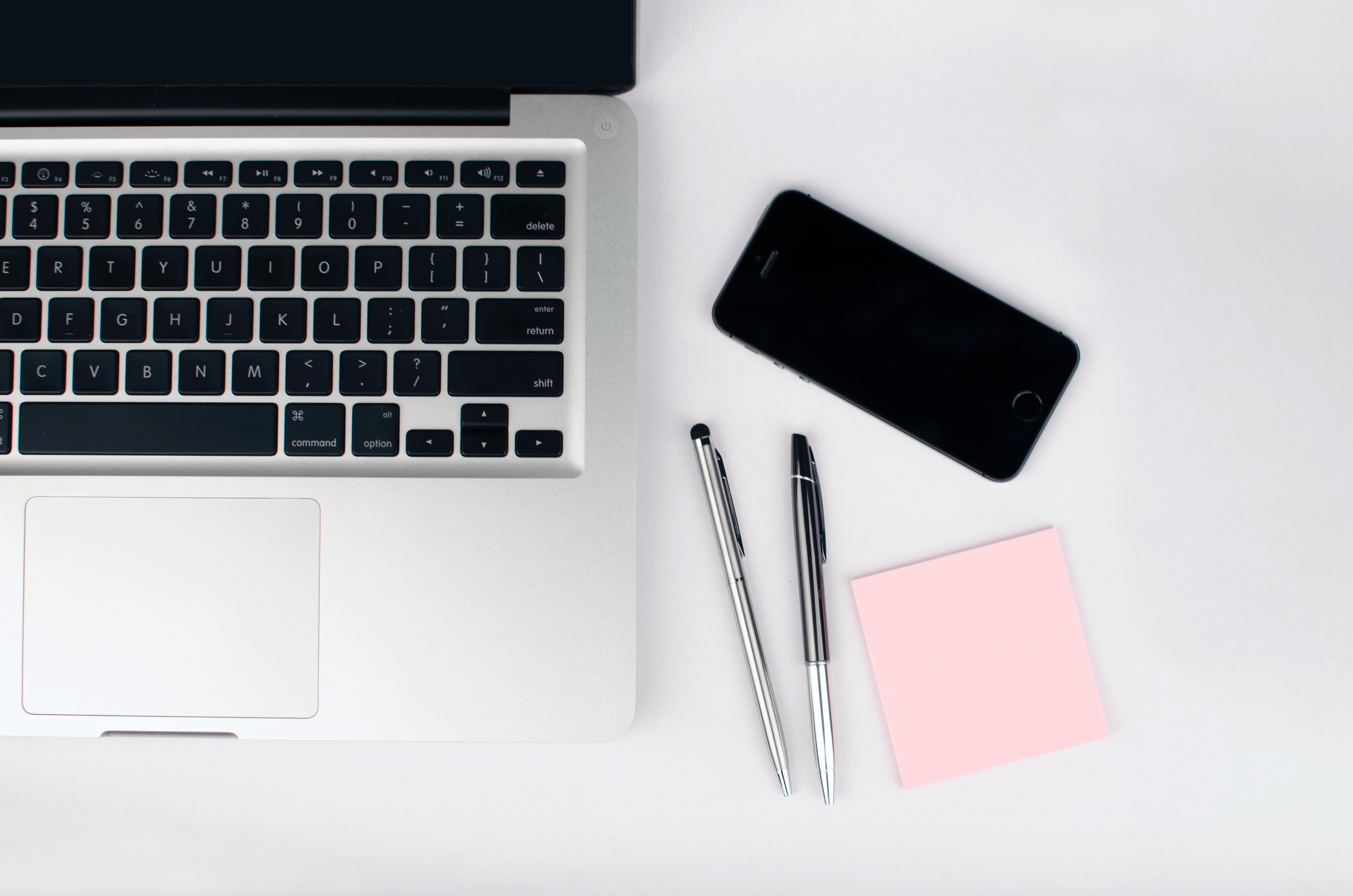 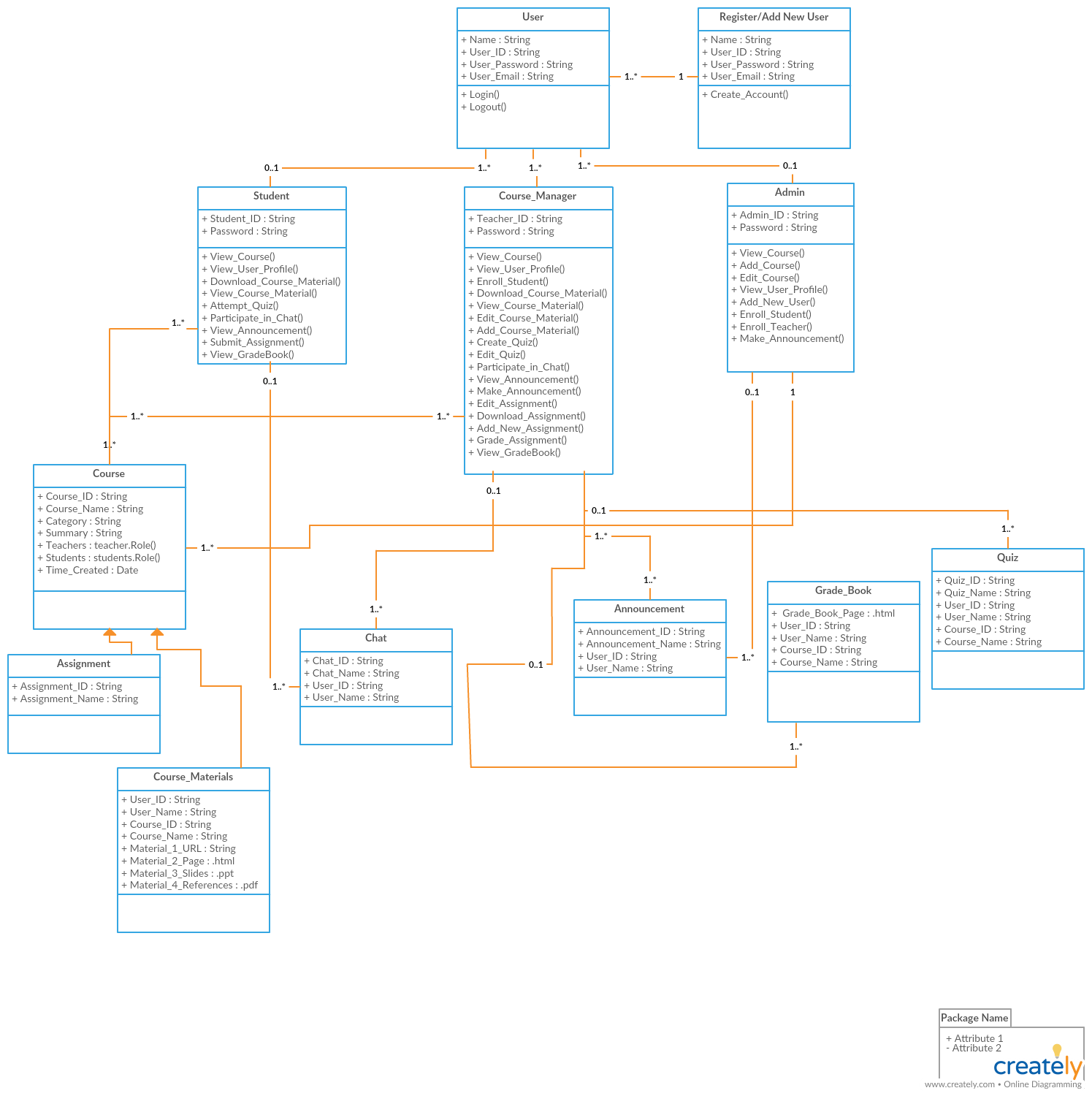 PROBLEM

SOLUTION

USER INTERFACE

STATE DIAGRAM

CLASS DIAGRAM

TIMELINE

DEMO

Q & A
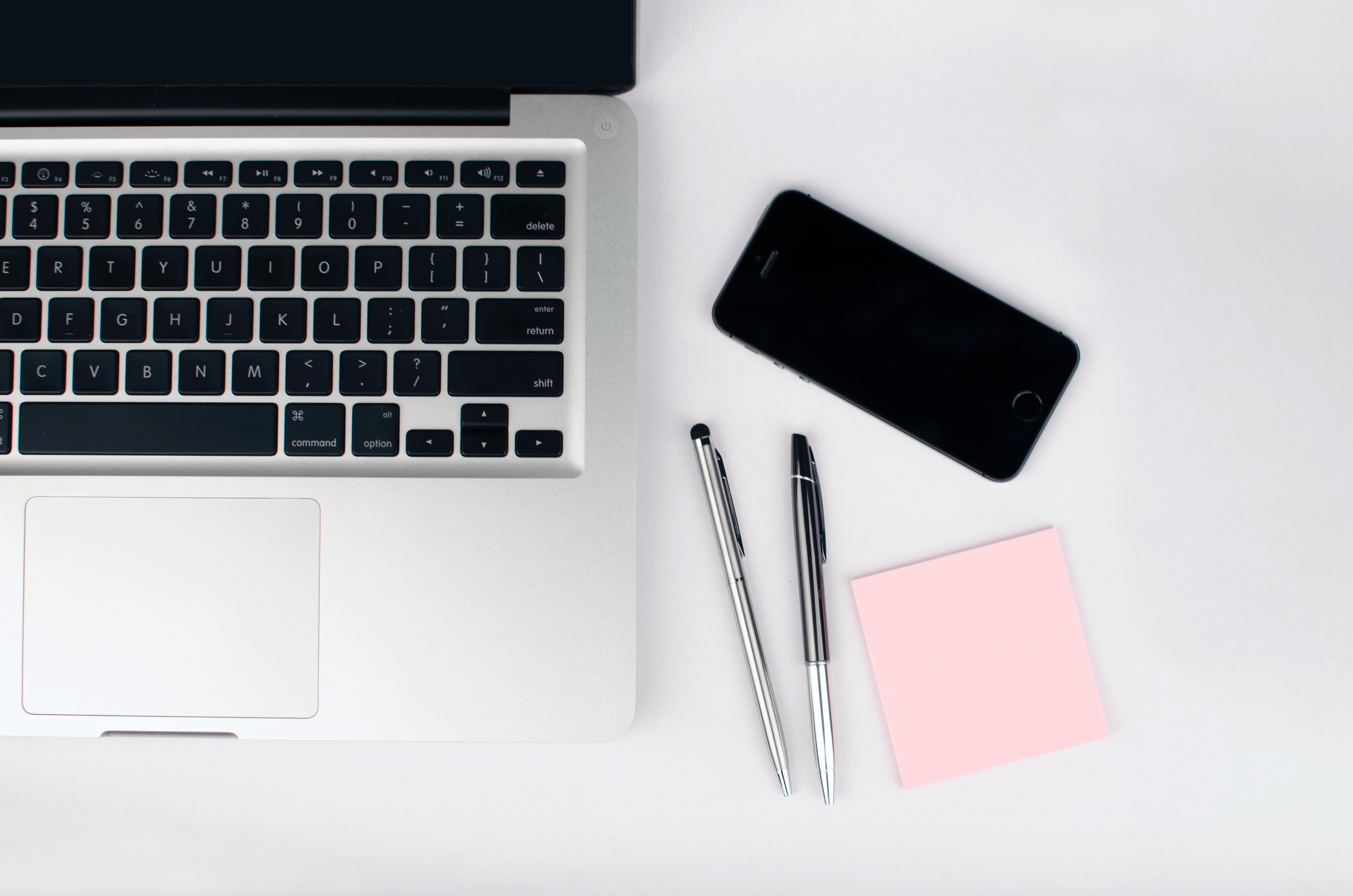 SIMPLIFIED CLASS DIAGRAM
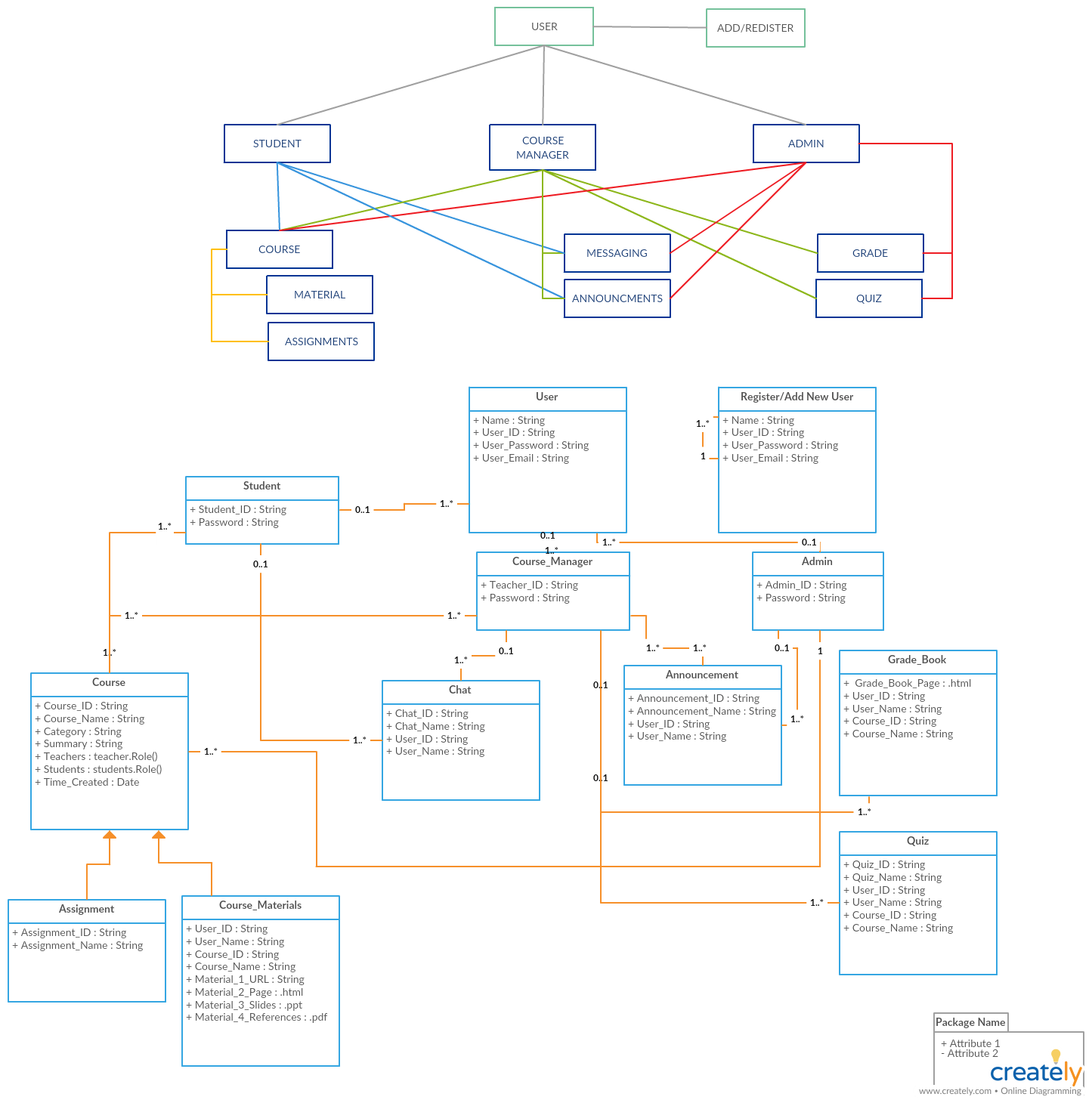 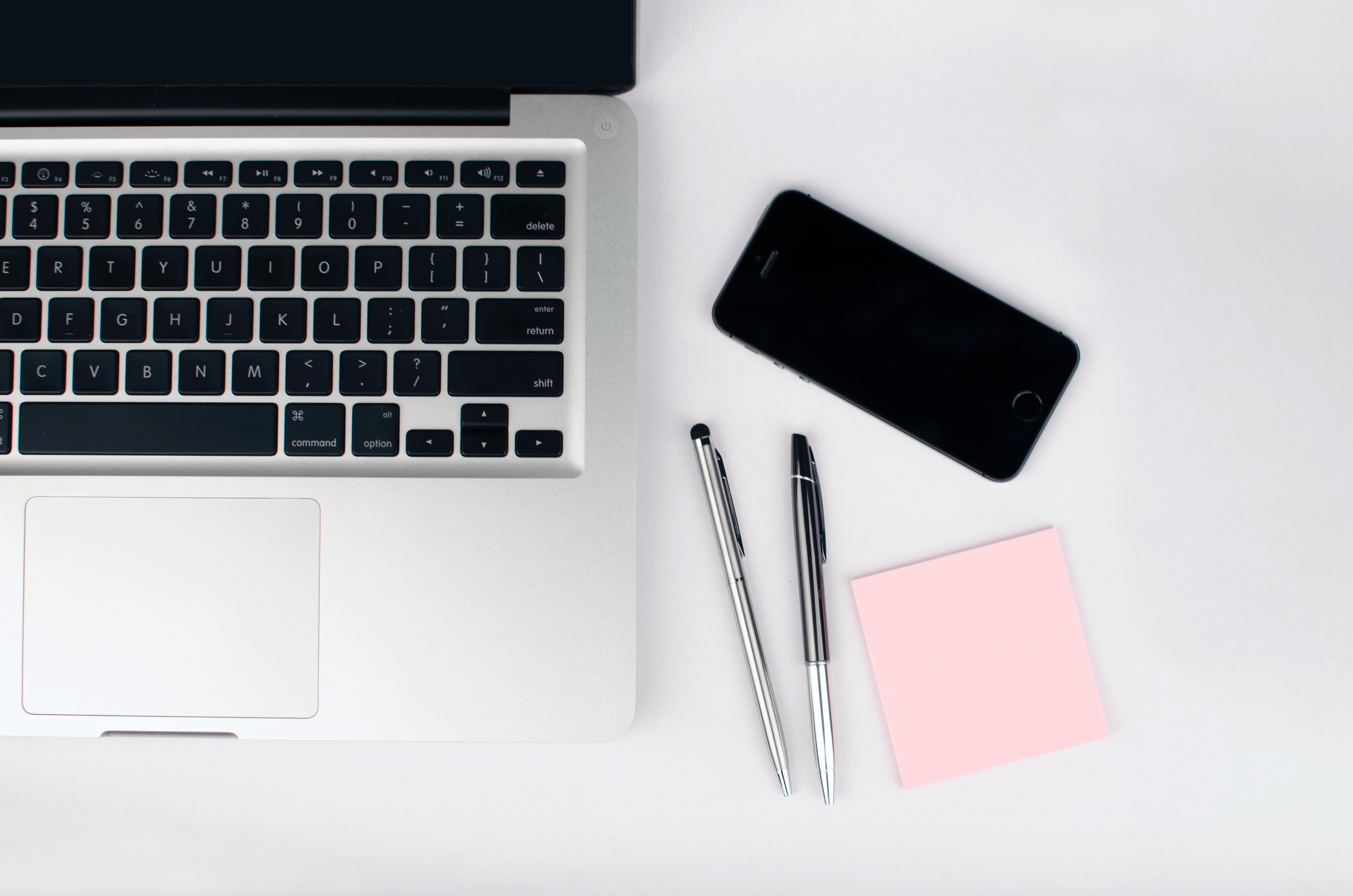 PROBLEM

SOLUTION

USER INTERFACE

STATE DIAGRAM

CLASS DIAGRAM

TIMELINE

DEMO

Q & A
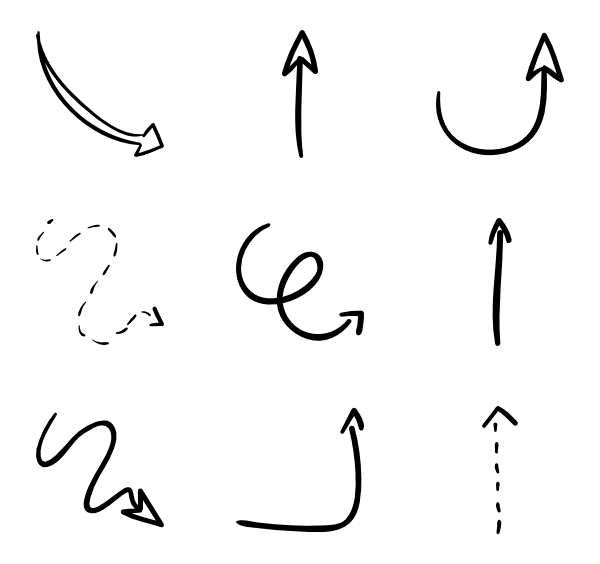 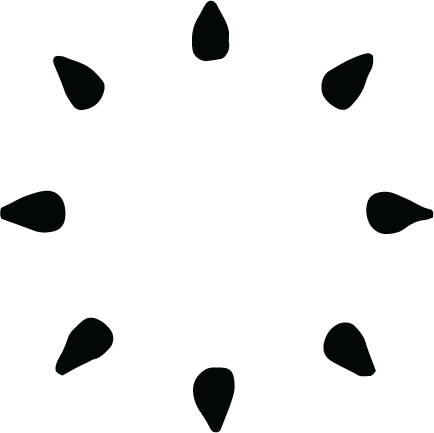 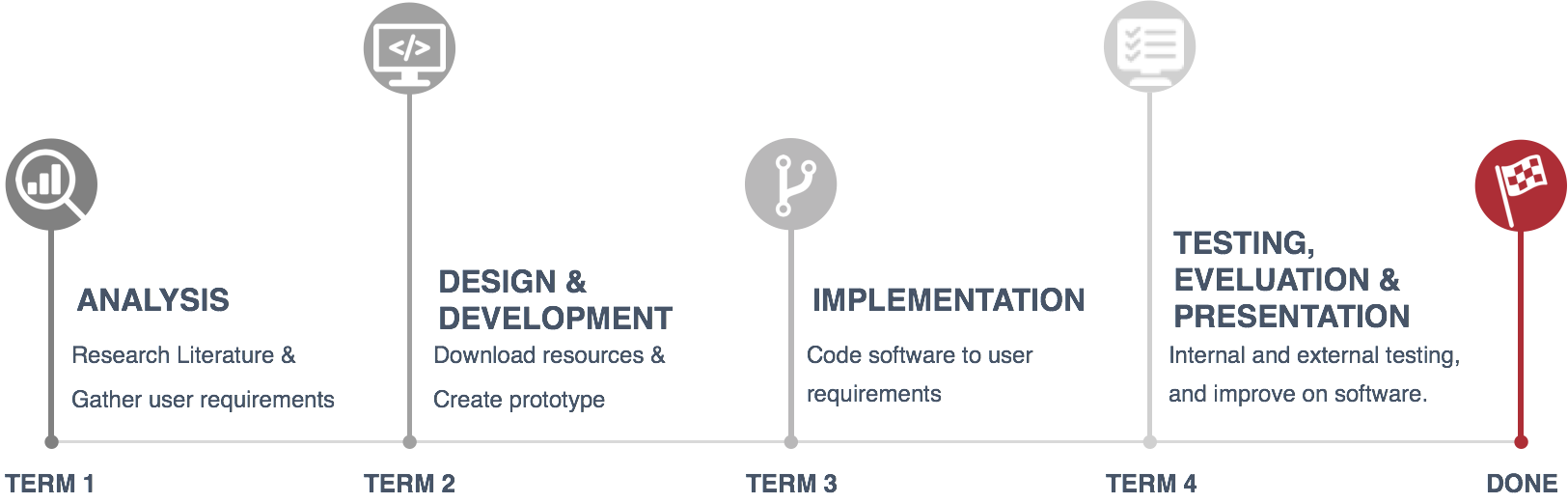 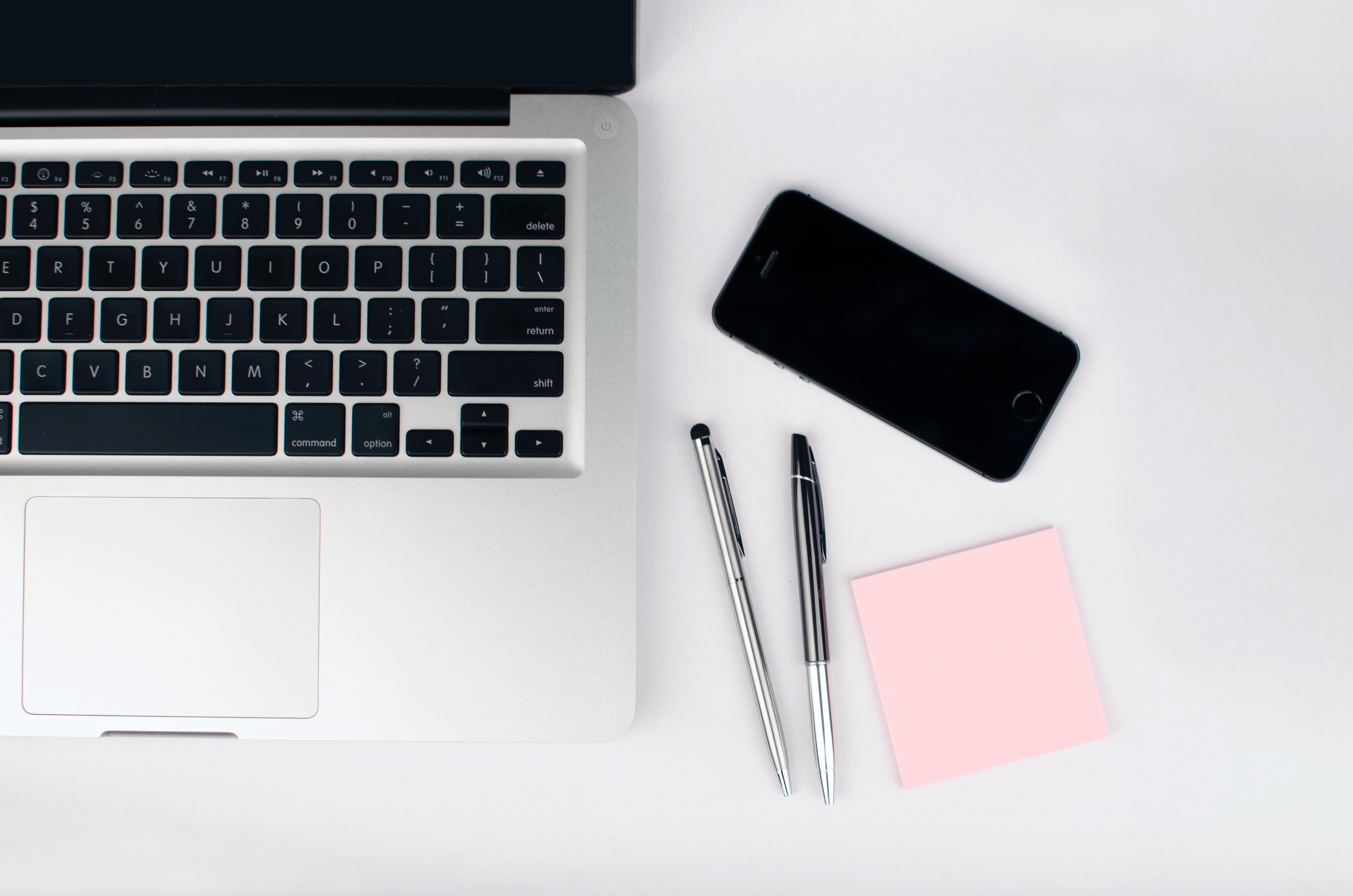 Scenario 1:
Intern (Zoë) completes an assignment for specific course

Scenario 2
Manager views progress of Intern (Zoë)
PROBLEM

SOLUTION

USER INTERFACE

STATE DIAGRAM

CLASS DIAGRAM

TIMELINE

DEMO

Q & A
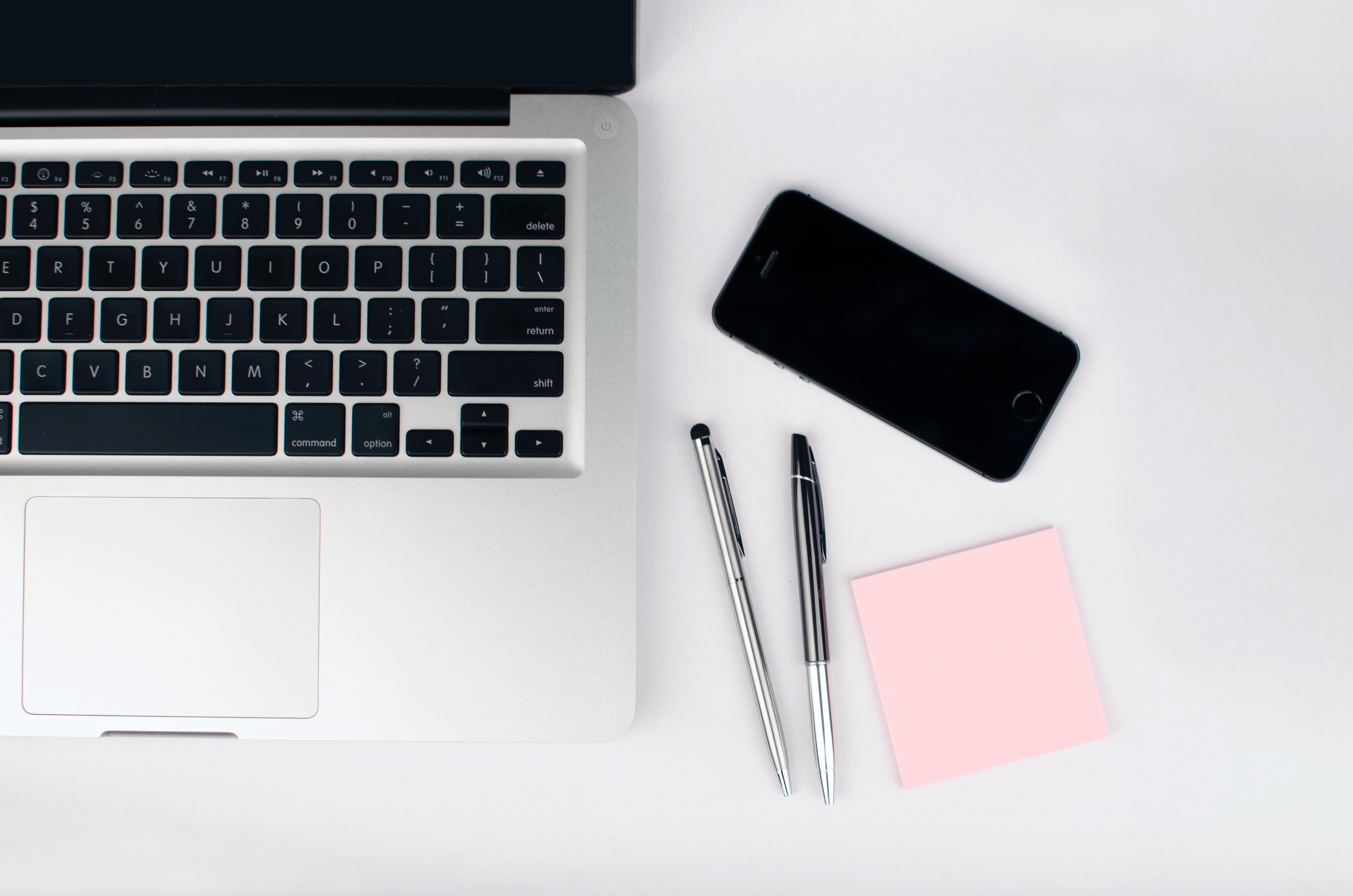 Q & A
PROBLEM

SOLUTION

USER INTERFACE

STATE DIAGRAM

CLASS DIAGRAM

TIMELINE

DEMO

Q & A
References
Bank, W. (2014, 05). South Africa - Labour Force Survey March 2005. 
Diagrams – creately.com/app
Prototyping – Photoshop, inVision.com
Statistics South Africa. Pretoria, S. A. (2011). Stats SA. From https://web.archive.org/web/20151113203528/http://www.statssa.gov.za/publications/P03014/P030142011.pdf